02-1
These materials are by the Kongki Ka Project and are made available to you under the terms of the Creative Commons Attribution ShareAlike license 4.0.
You have permission to share and redistribute these materials in any format and to make reasonable revisions and adaptations of this translation, provided that:
You include the above licence and source information.
If you redistribute these materials or create derivatives, you must distribute your contributions under the same license as the original.
 
The Holy Bible, Berean Standard Bible, BSB is produced in cooperation with Bible Hub, Discovery Bible, OpenBible.com, and the Berean Bible Translation Committee. This text of God's Word has been dedicated to the public domain.
 
Hindi text is from Free Bibles India. This translation is made available under the terms of a Creative Commons Attribution-ShareAlike 4.0 International License.
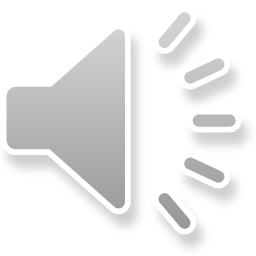 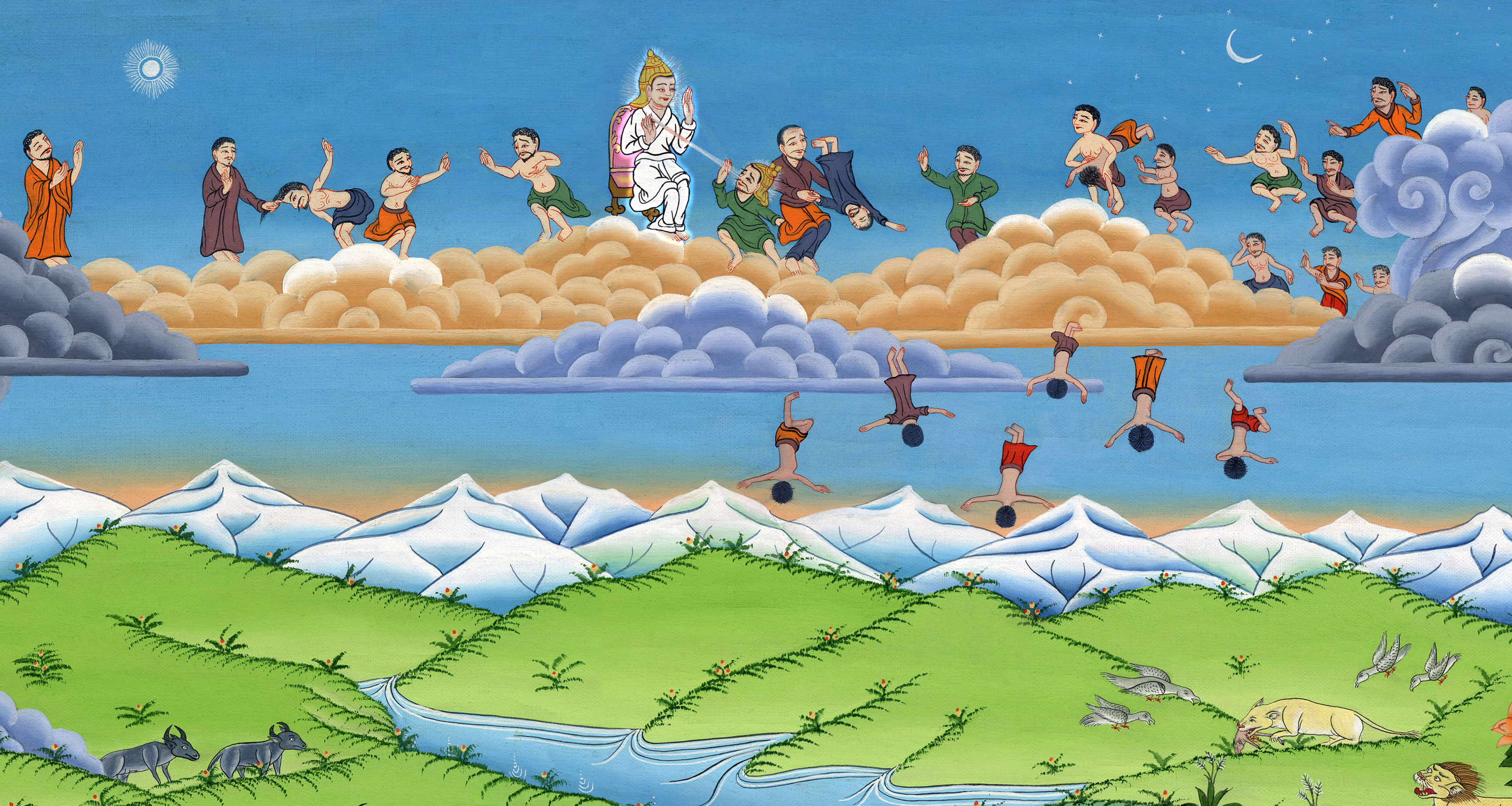 शैतान का गिरना – 
यहेजकेल 28:11-19; यशायाह 14:12-15
The fall of Satan
- Ezekiel 28:11-19; Isaiah 14:12-15
शैतान का पतन
- यहेजकेल 28:11-19; यशायाह 14:12-15
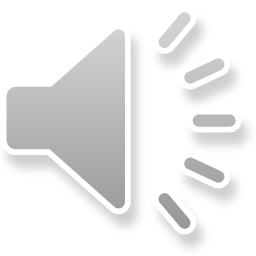 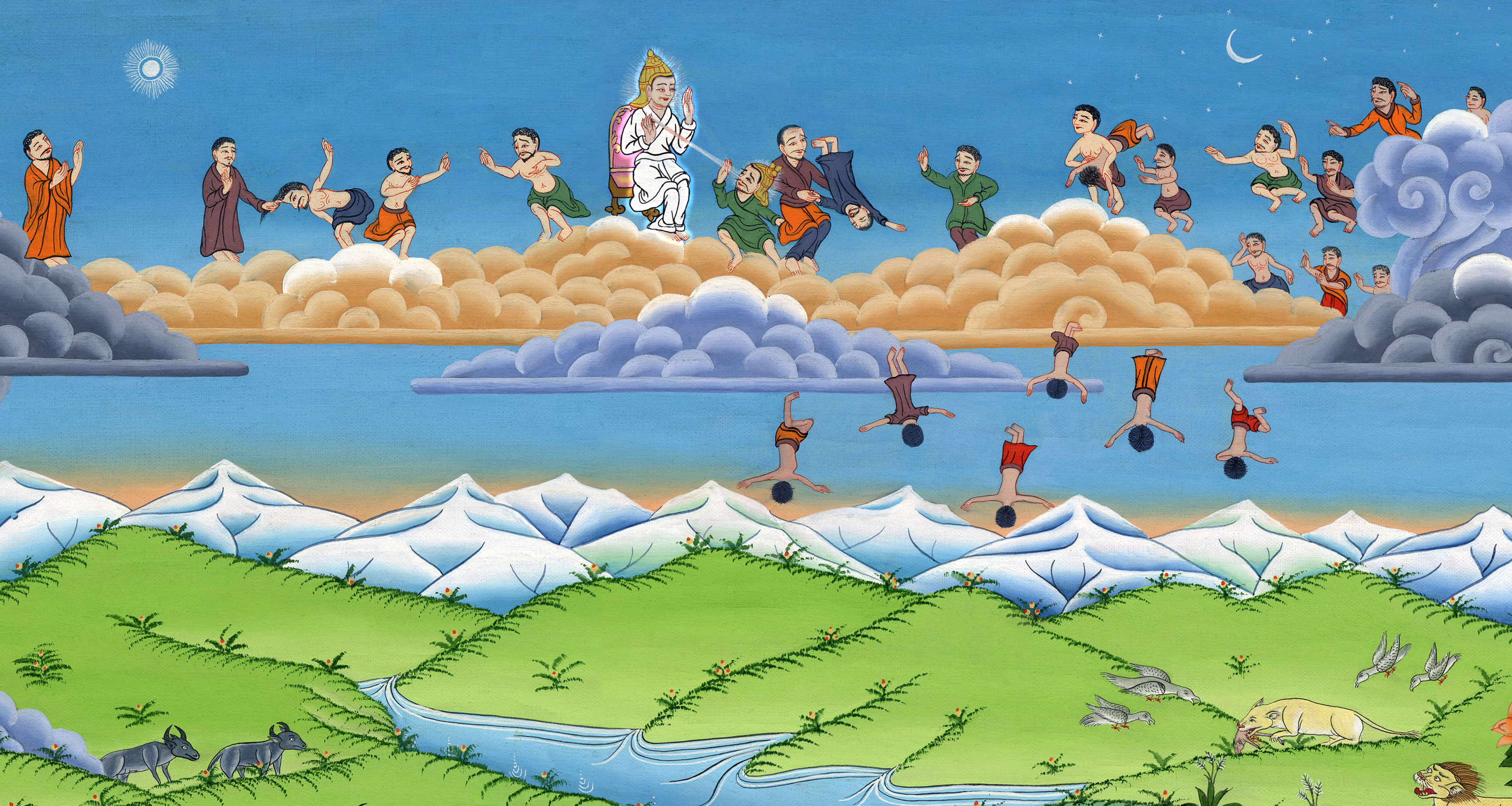 शैतान का गिरना – 
यहेजकेल 28:11-19; यशायाह 14:12-15
When God created the heavens and the earth it was beautiful and perfect. Then evil entered the earth, and man chose to disobey God. Because of this, the whole earth was no longer perfect, and there came much suffering to man and all of creation.
जब परमेश्वर ने आकाश और पृथ्वी की रचना की तो वह सुन्दर और परिपूर्ण था। तब बुराई ने पृथ्वी पर प्रवेश किया, और मनुष्य ने परमेश्वर की आज्ञा न मानना चुना। इस वजह से, पूरी पृथ्वी अब परिपूर्ण नहीं रही, और मनुष्य और सारी सृष्टि को बहुत पीड़ा हुई।
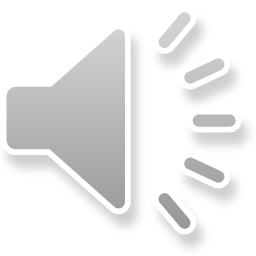 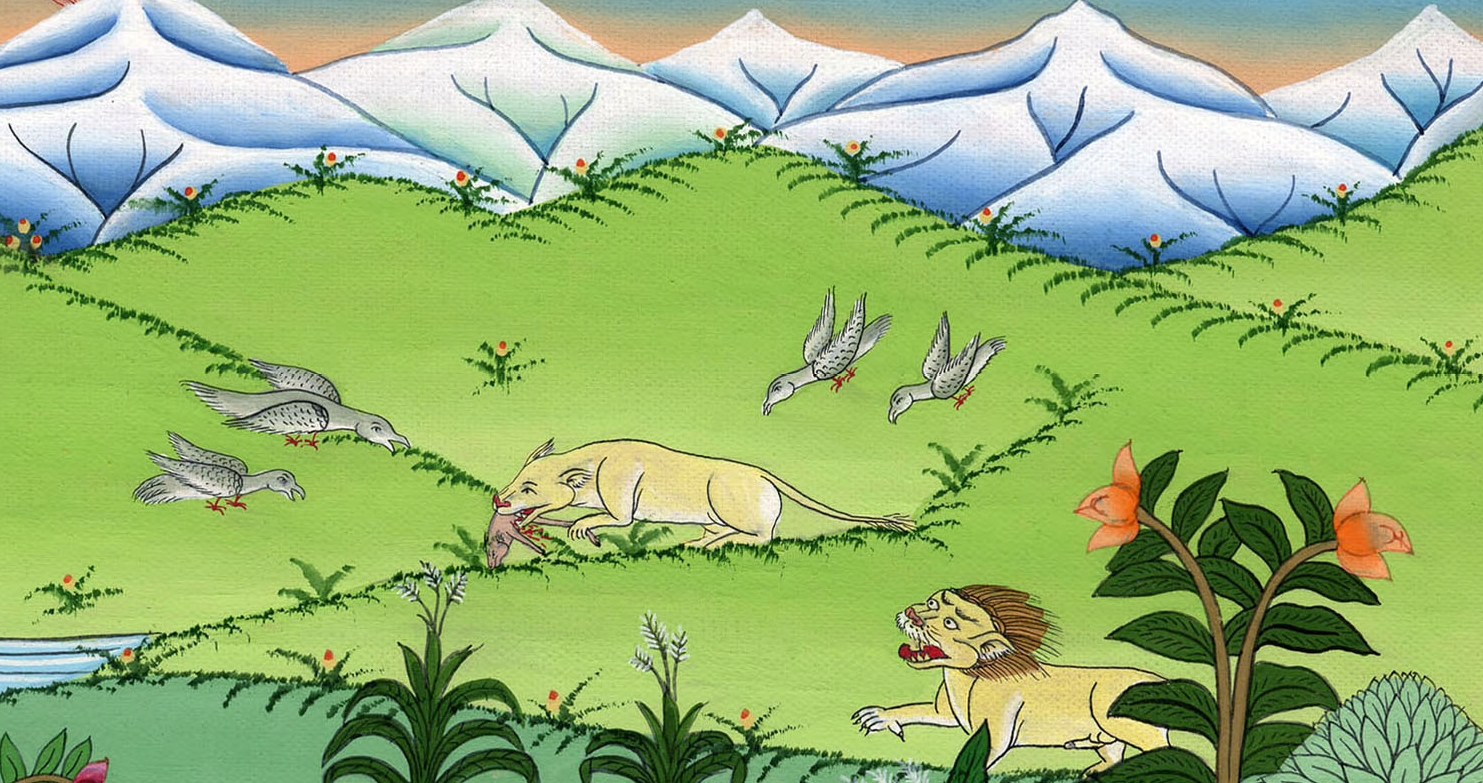 This work is licensed under a Creative Commons Attribution-ShareAlike 4.0 International License
there were heavenly beings called angels who lived with God in his Heavenly kingdom. This is the story of one of these angels. We will call him Satan, or Lucifer.
स्वर्गदूत कहलाने वाले स्वर्गीय प्राणी थे जो परमेश्वर के साथ उसके स्वर्गीय राज्य में रहते थे। इन्हीं में से एक देवदूत की कहानी है। हम उसे शैतान या लूसिफर कहेंगे।
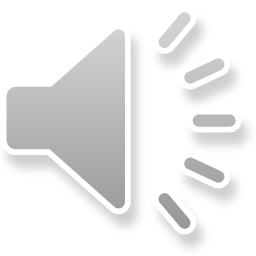 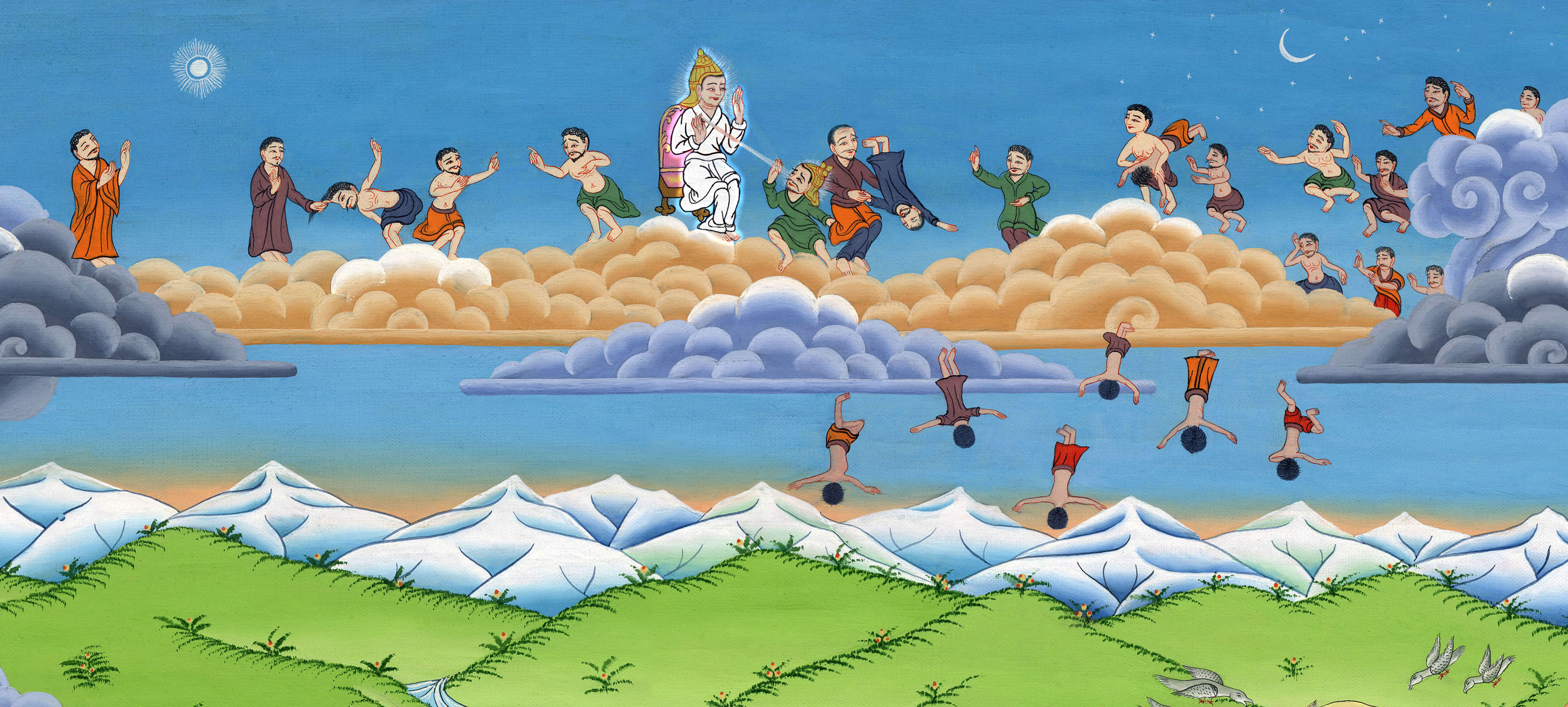 [Speaker Notes: At the time of Creation there were heavenly beings called angels who lived with God in his Heavenly kingdom. This is the story of one of these angels. We will call him, Lucifer, or the snake.]
There was one angel who was more beautiful and wise than the others. God appointed him as a guardian angel above the others.
एक फ़रिश्ता था जो औरों से ज़्यादा ख़ूबसूरत और समझदार था। भगवान ने उन्हें दूसरों के ऊपर एक अभिभावक देवदूत के रूप में नियुक्त किया।
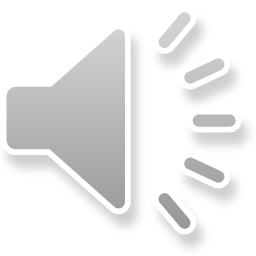 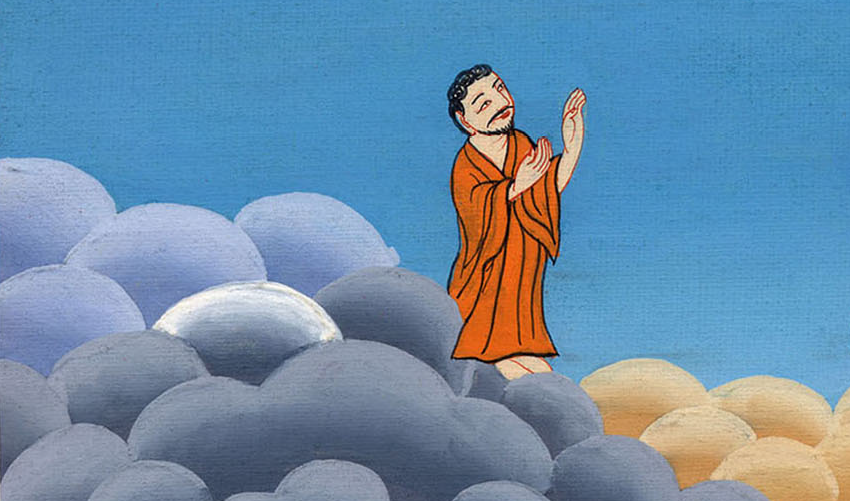 [Speaker Notes: There was one angel who was more beautiful and wise than the others. God appointed him as a guardian angel above the others.]
From when he was created, this angel, Lucifer, did no wrong, but then he began to sin.
जब वह बनाया गया था, तब से इस स्वर्गदूत, लूसिफर ने कोई गलती नहीं की, लेकिन फिर उसने पाप करना शुरू कर दिया।
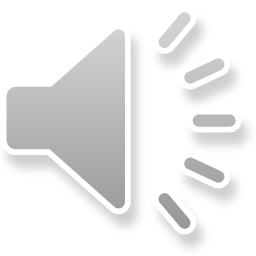 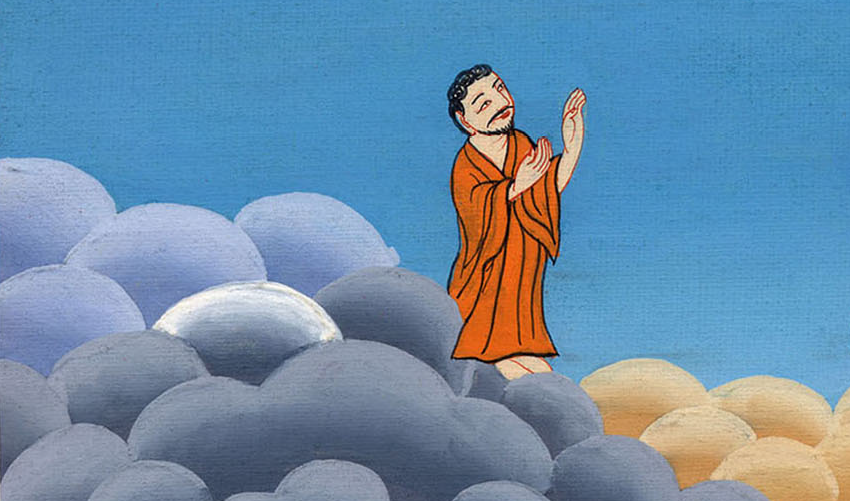 [Speaker Notes: From when he was created, this angel, Lucifer, did no wrong, but then he began to sin.]
He said in his heart,    ‘I will go up to the heavens.I’ll raise my throne    above the stars of God.    I’ll make myself like the Most High God.’
उसने अपने मन में कहा, ‘मैं स्वर्ग पर चढ़ जाऊंगा। मैं अपना सिंहासन परमेश्‍वर के सितारों से भी ऊपर उठाऊँगा। मैं अपने आप को परमप्रधान परमेश्वर के समान बनाऊंगा।'
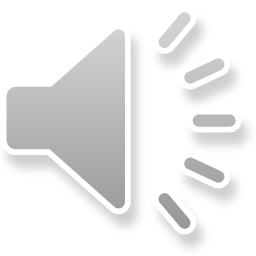 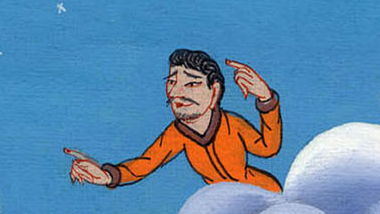 [Speaker Notes: He said in his heart,    ‘I will go up to the heavens.I’ll raise my throne    above the stars of God.    I’ll make myself like the Most High God.’]
फिर स्वर्ग में एक युद्ध शुरू हुआ। एक तिहाई स्वर्गदूत लूसिफ़ेर के साथ मिल गए और परमेश्वर के विरुद्ध विद्रोह कर दिया। परमेश्वर के दूत लूसिफर और उसके दूतों के विरुद्ध लड़े।
Then a war began in heaven. A third of the angels joined with Lucifer and rebelled against God. God’s angels fought against Lucifer and his angels
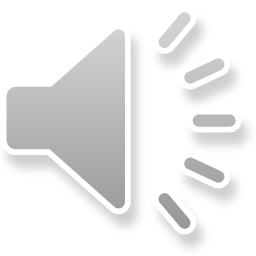 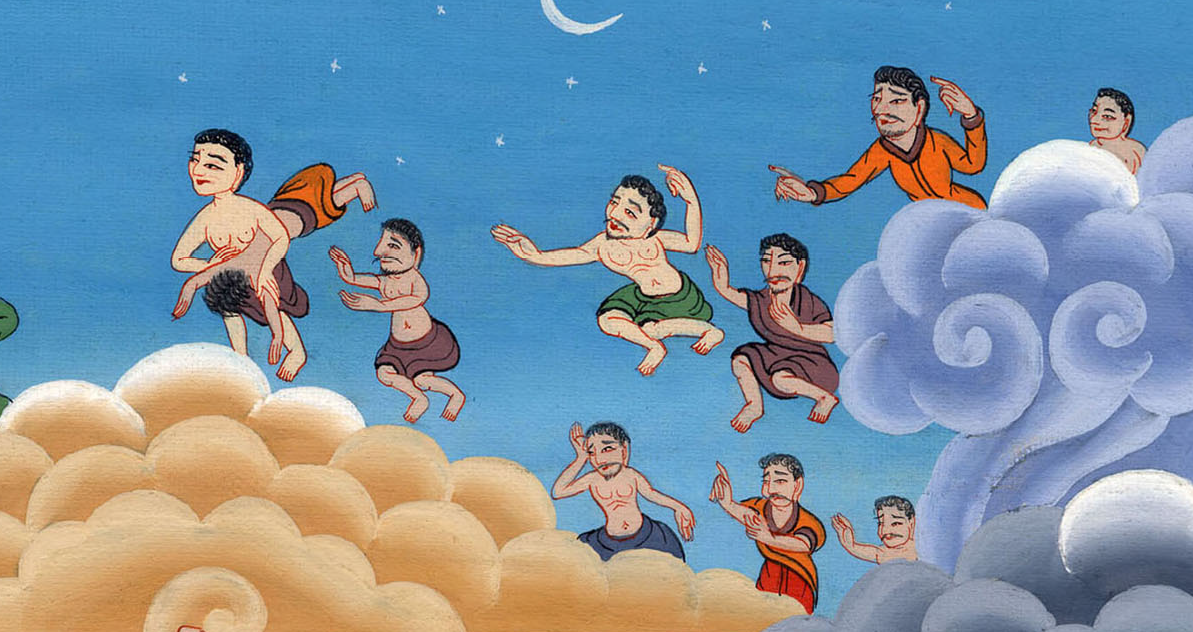 [Speaker Notes: Then a war began in heaven. A third of the angels joined with Lucifer and rebelled against God. God’s angels fought against Lucifer and his angels]
Lucifer was thrown down to the earth, and his angels with him.
लूसिफर पृथ्वी पर गिरा दिया गया था, और उसके दूत उसके साथ थे।
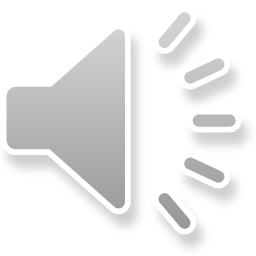 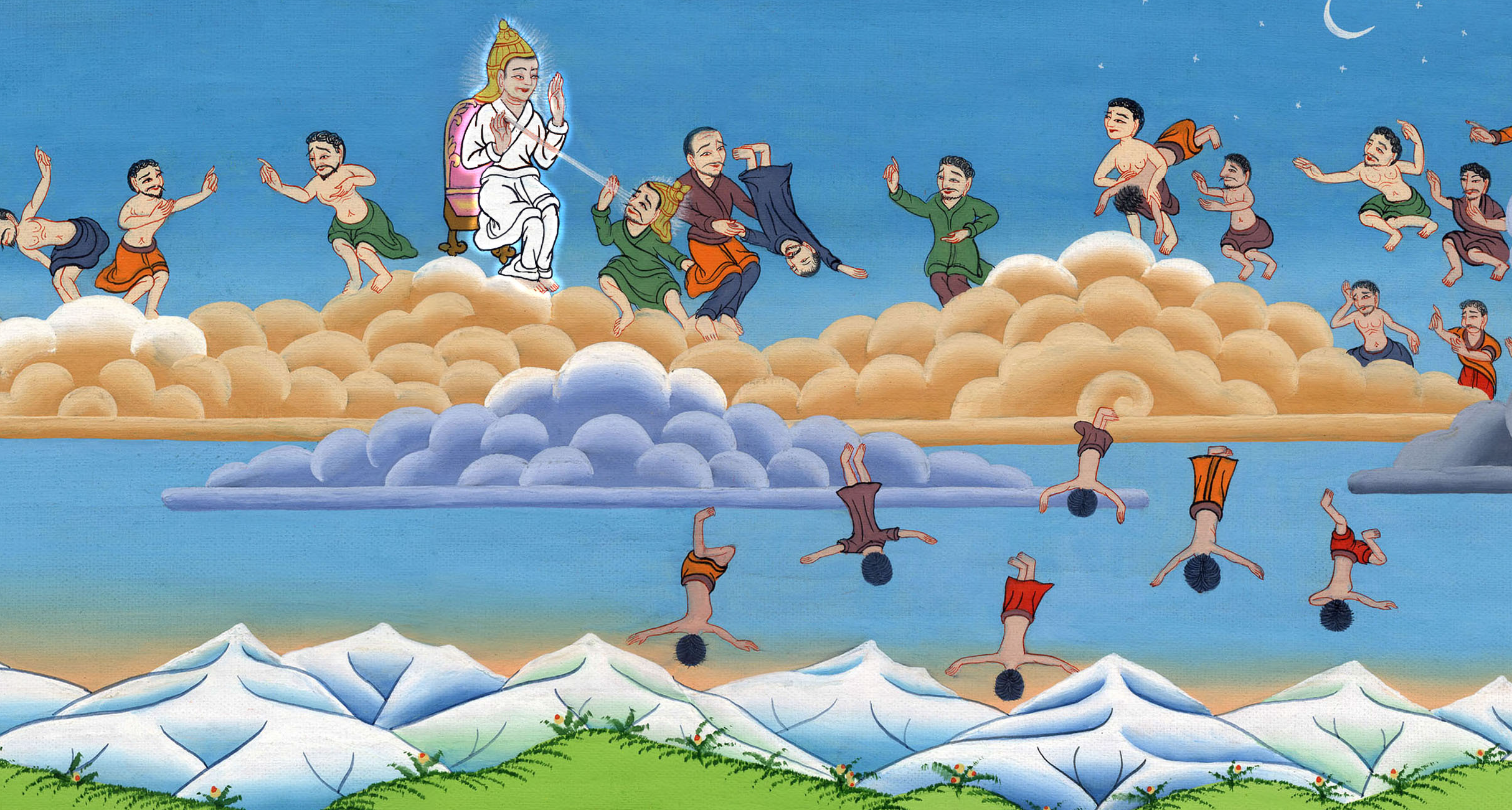 [Speaker Notes: Lucifer was thrown down to the earth, and his angels with him.]
God said to Lucifer: I sent you away from my mountain in shame.     I drove you away    from my presence
परमेश्वर ने लूसिफर से कहा: मैंने तुम्हें लज्जित होकर अपने पर्वत से दूर भेज दिया। मैंने तुम्हें अपनी उपस्थिति से दूर भगा दिया
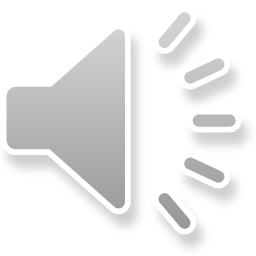 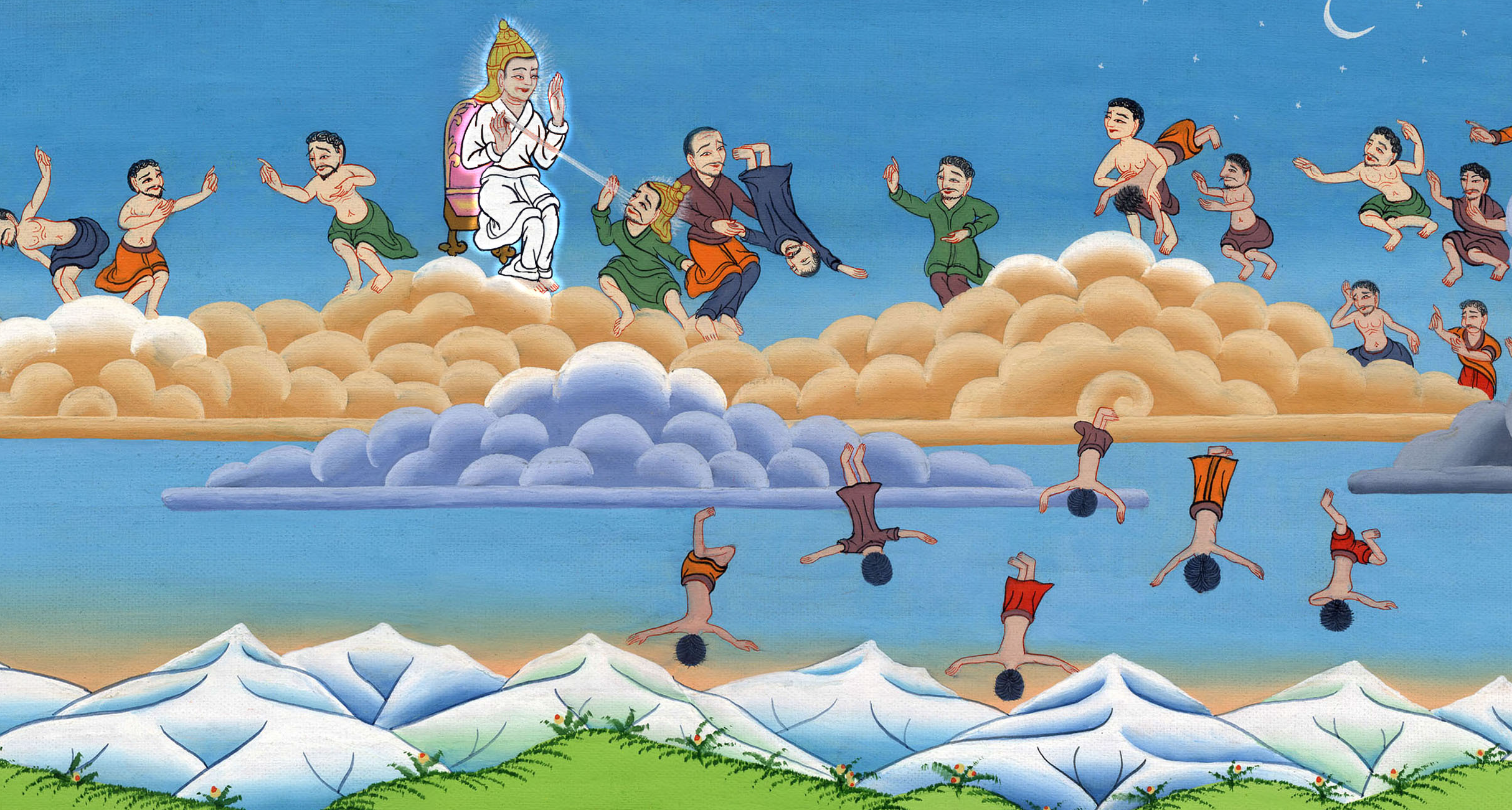 [Speaker Notes: God said to Lucifer: I sent you away from my mountain in shame.     I drove you away    from my presence]
You thought you were so handsome    that it made your heart proud.You thought you were so glorious    that it spoiled your wisdom.So I threw you down to the earth.
आपने सोचा था कि आप इतने सुन्दर हैं कि इससे आपका दिल गर्व से भर गया। तुमने सोचा था कि तुम इतने गौरवशाली थे कि इसने तुम्हारी बुद्धि को खराब कर दिया। इसलिए मैंने तुम्हें पृथ्वी पर गिरा दिया।
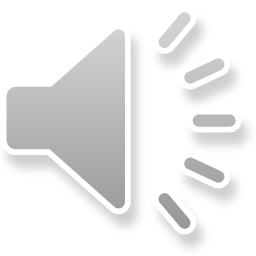 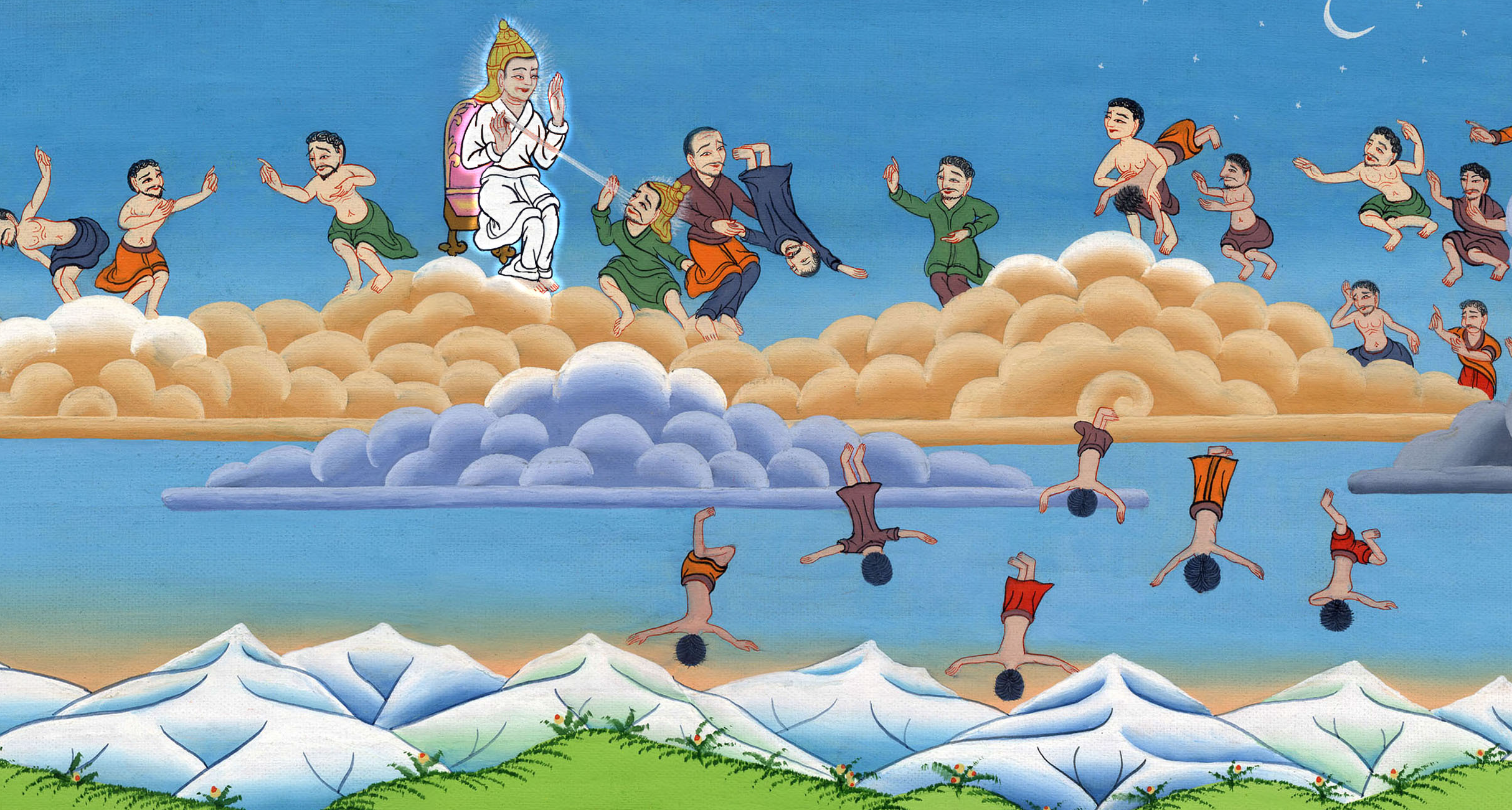 [Speaker Notes: 17 You thought you were so handsome    that it made your heart proud.You thought you were so glorious    that it spoiled your wisdom.So I threw you down to the earth.]
Still today Lucifer is here. We call him Satan, the snake or the devil. It is he who leads the whole world on the wrong path. He brings evil to this world.
आज भी लूसिफ़ेर यहाँ है। हम उसे शैतान, साँप या शैतान कहते हैं। वही सारी दुनिया को गलत रास्ते पर ले जाता है। वह इस संसार में बुराई लाता है।
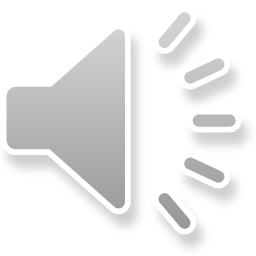 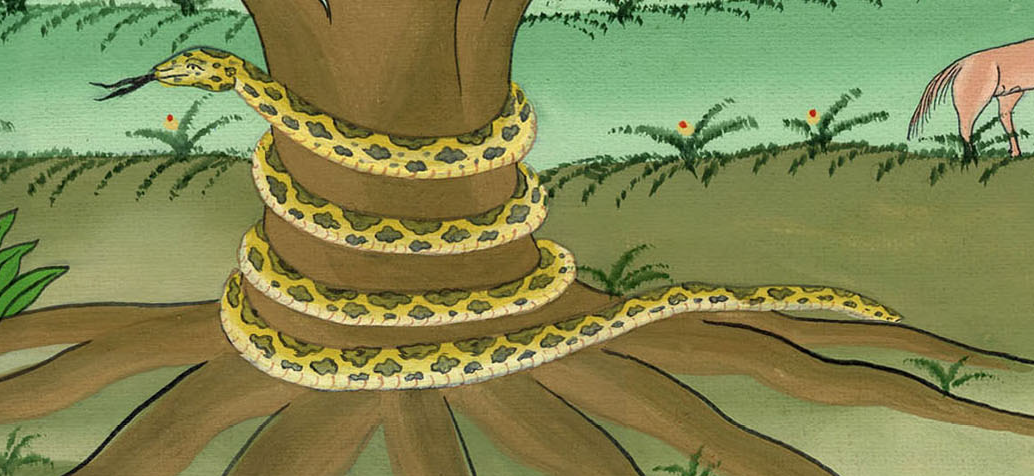 [Speaker Notes: Still today Lucifer is here. We call him Satan, the snake or the devil. It is he who leads the whole world on the wrong path. He brings evil to this world.]